Svátky v prosinci
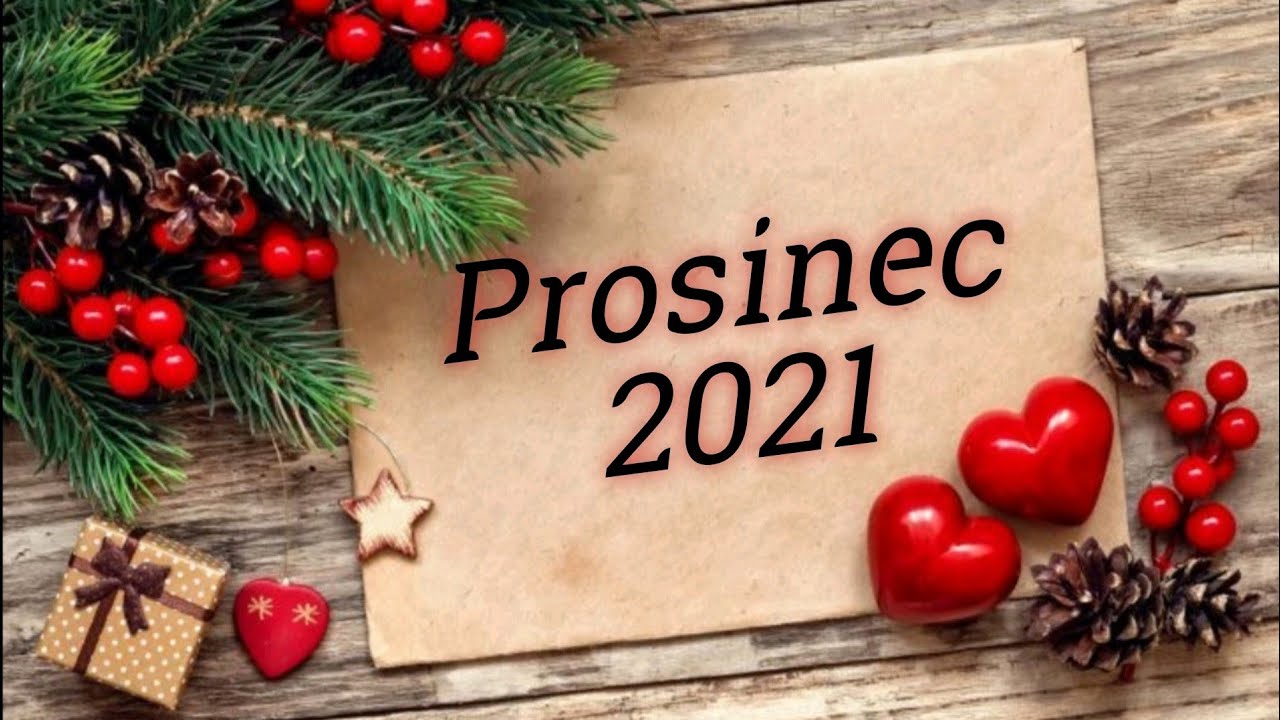 Občanská 
výchova
Prosinec
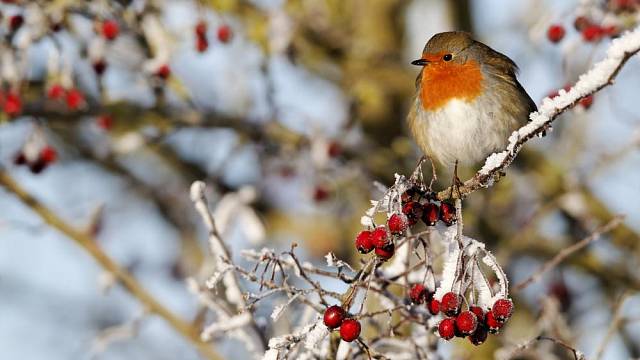 12. měsíc v roce
31 dní
Název pochází ze slova 
prosiněti = problesknout 
  (slunce občas probleskne mezi   mraky)
siný = modravý, šedivý
prase = doba zabíjaček
DECEMBER (v římském kalendáři desátý měsíc, decem = deset)
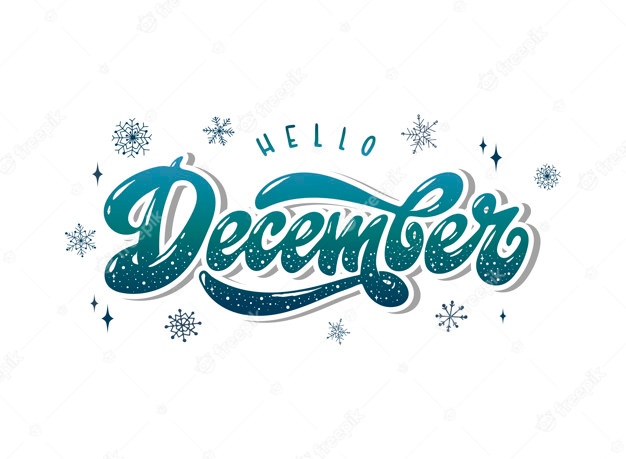 23. 11. – 21. 12.
STŘELEC
22. 12. – 20. 1.
KOZOROH
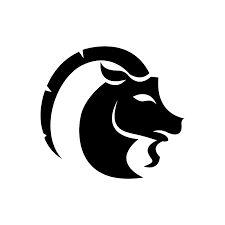 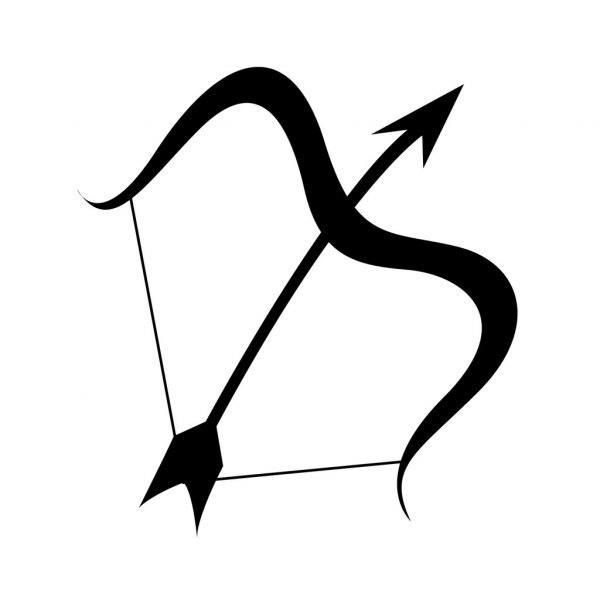 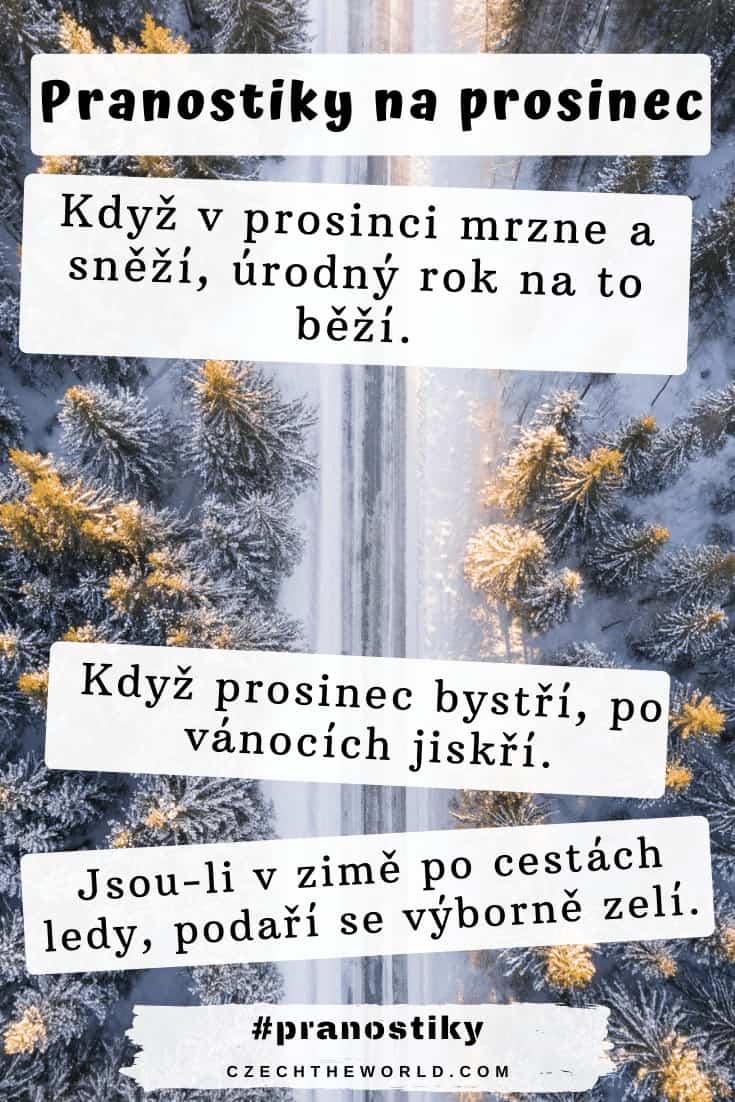 Prosincové pranostiky
Jaký prosinec, 
takový celý rok.
Prosinec, když je mu zima,
 halí se v bílý kožich.
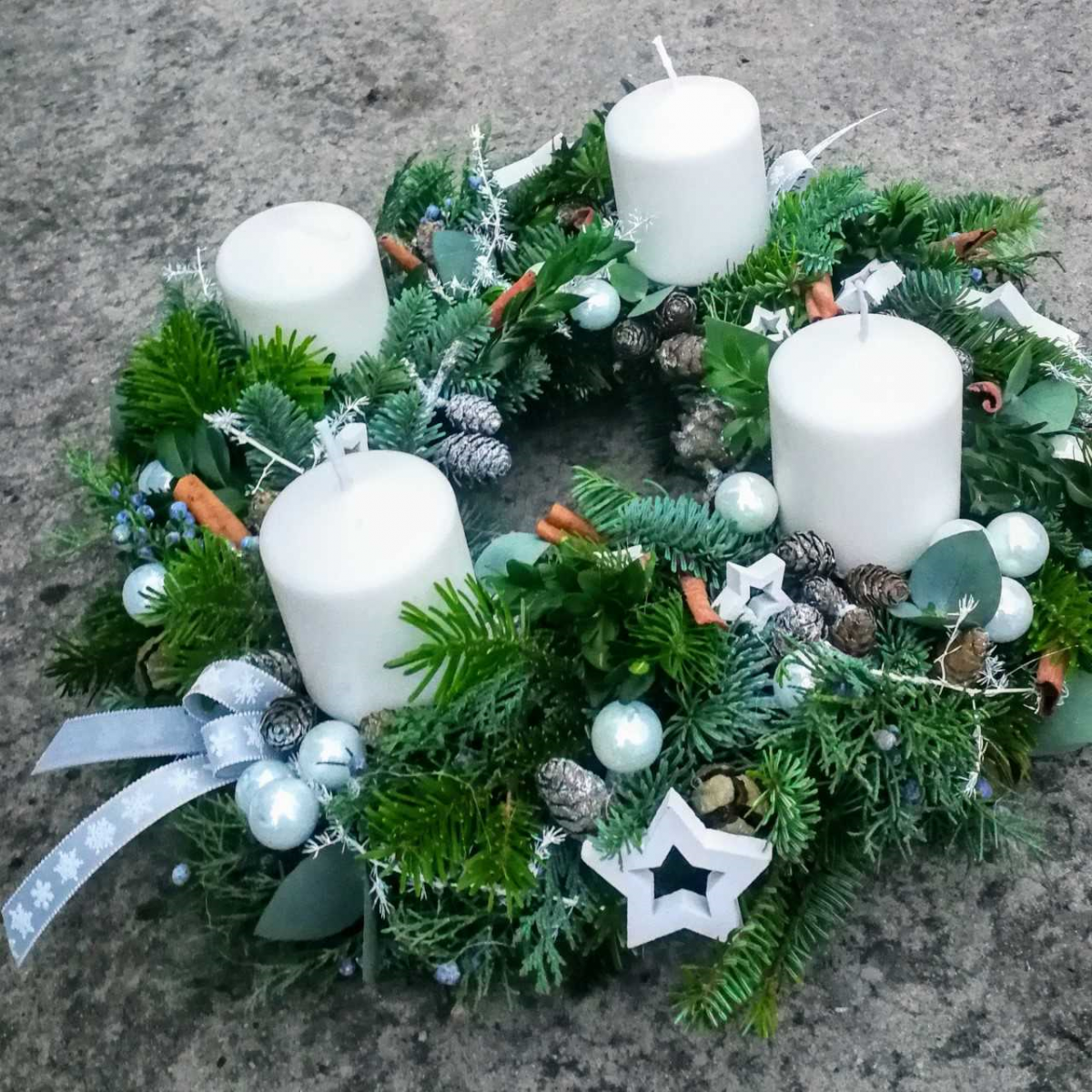 ADVENT
4 neděle před Štědrým dnem – železná, bronzová, stříbrná, zlatá neděle
Doba očekávání, zklidnění,  přípravy na Vánoce
Zvyklosti – adventní věnec, koledy, pečení cukroví…
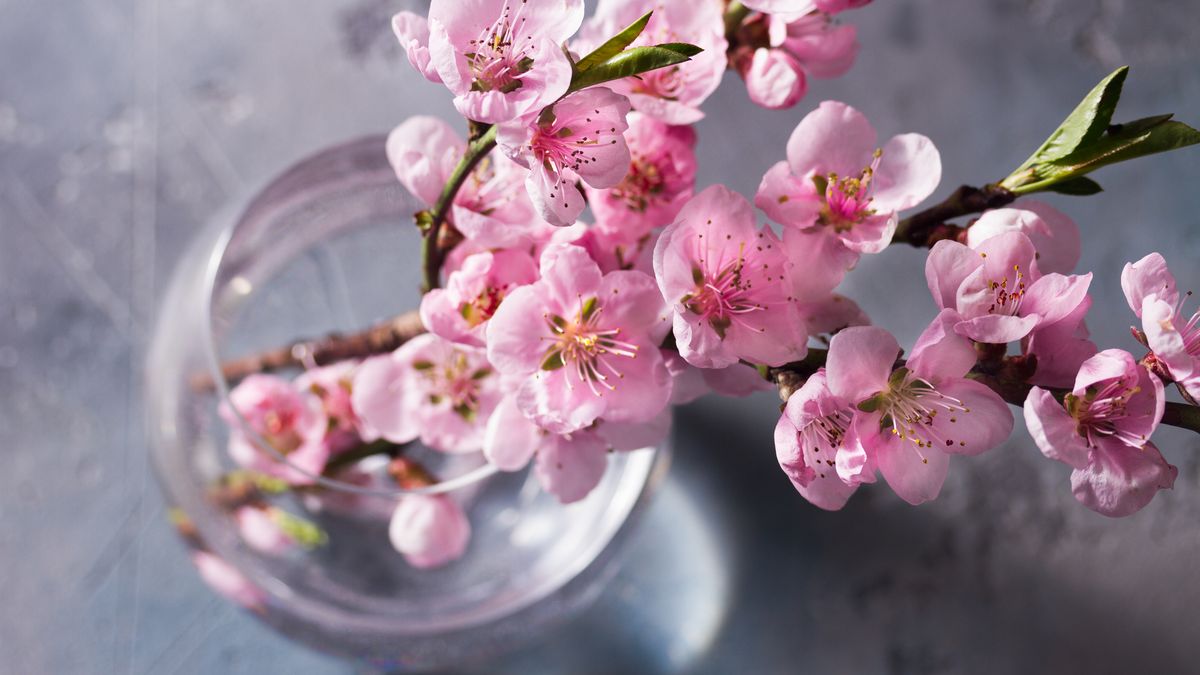 4. prosinec  Barborky
Patronka horníků
Barbora na ledě – Vánoce na blátě.
Zvyk – nařezat větvičky třešní a dát je do vázy, pokud na Vánoce vykvetou dívka se vdá, popř. přinesou štěstí; dříve též chodily bíle oděny na obchůzky a obdarovávaly děti
5. prosinec – Mikulášské obchůzky
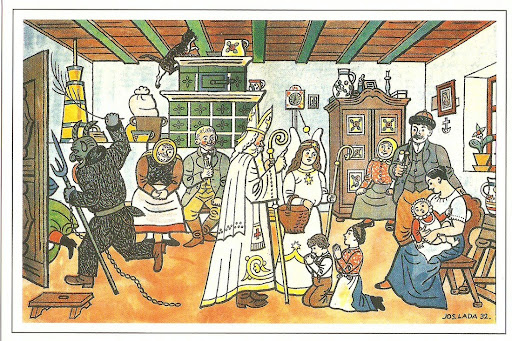 Mikulášská obchůzka dodnes patří k nejrozšířenějším lidovým obyčejům. V předvečer svátku sv. Mikuláše můžeme snad všude potkat skupinky složené z Mikuláše, čerta a anděla, které obcházejí po domech, obdarovávají hodné děti a zlobivé straší. Mikuláši byla vždy přisuzována hlavně štědrost, a tak se děti těší na mikulášskou nadílku – sladkosti, ovoce, ořechy, drobné hračky,…
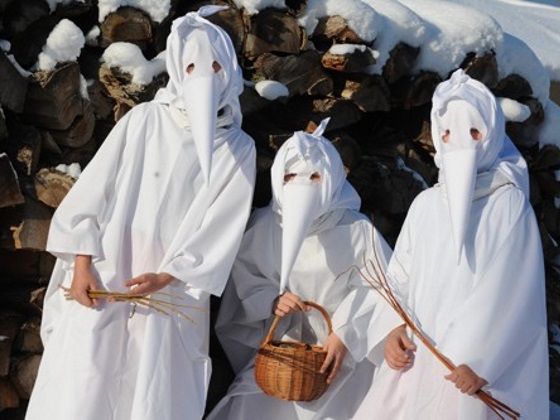 13. prosinec  Lucie
Patronka nevidomých, švadlen, sklenářů, advokátů
Svatá Lucie noci upije a dne nepřidá
V tento den se nesmělo uklízet
Lucky v bílých pláštích a maskách se zobáky obcházely stavení a kontrolovaly děti, zda se postí, a hospodyně , zda dodržují zákaz domácích prací a zda je ve stavení uklizeno.
14. prosinec – Den pečených kaštanů
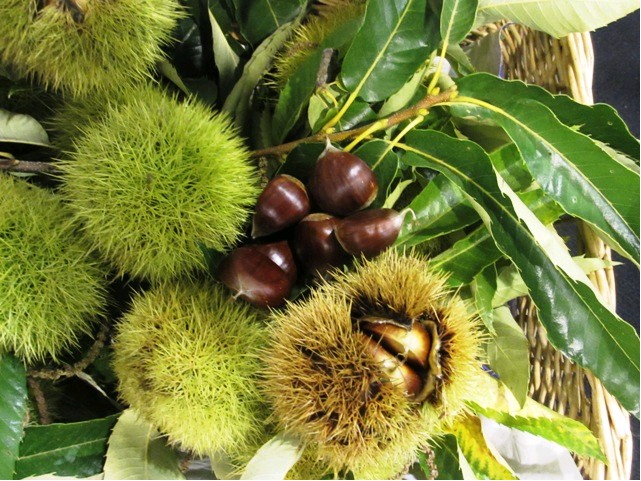 15. prosinec – DEN ČAJE
16. prosinec 
DEN ČOKOLÁDOVÉ POLEVY
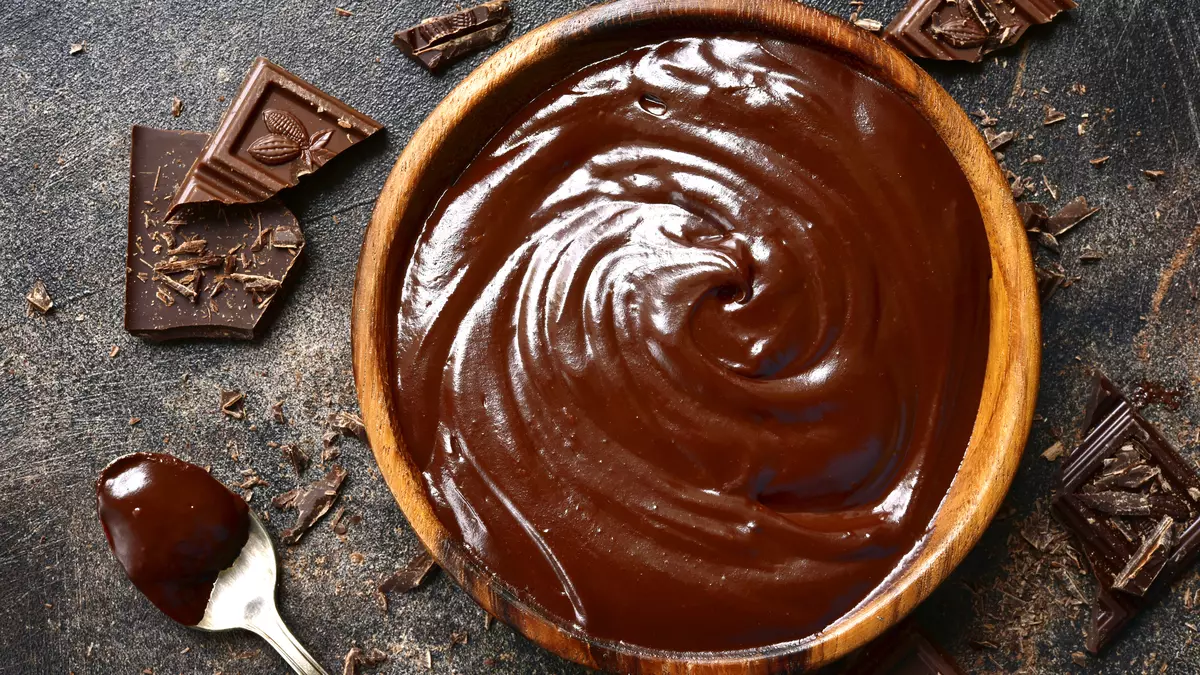 19. prosinec DEN VÁNOČNÍCH STROMKŮ
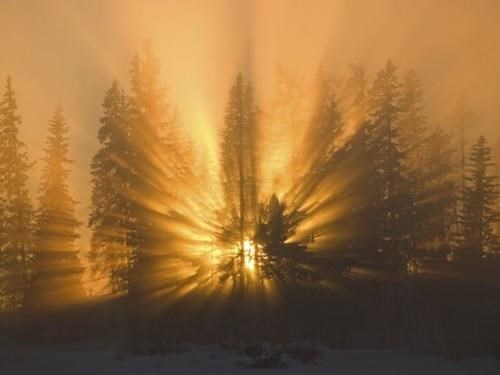 21. prosinec  ZIMNÍ SLUNOVRAT
16 : 58
Nejkratší den, nejdelší noc
Slunce je nejníže nad obzorem
Dle slovanského zvyku staré umírá, aby se mohlo zrodit nové; stírá se hranice mezi světem živých a mrtvých
Zvyky podobné vánočním
21. prosinec DEN NEUSTLÁNÍ POSTELE
24. Prosinec – ŠTĚDRÝ DEN
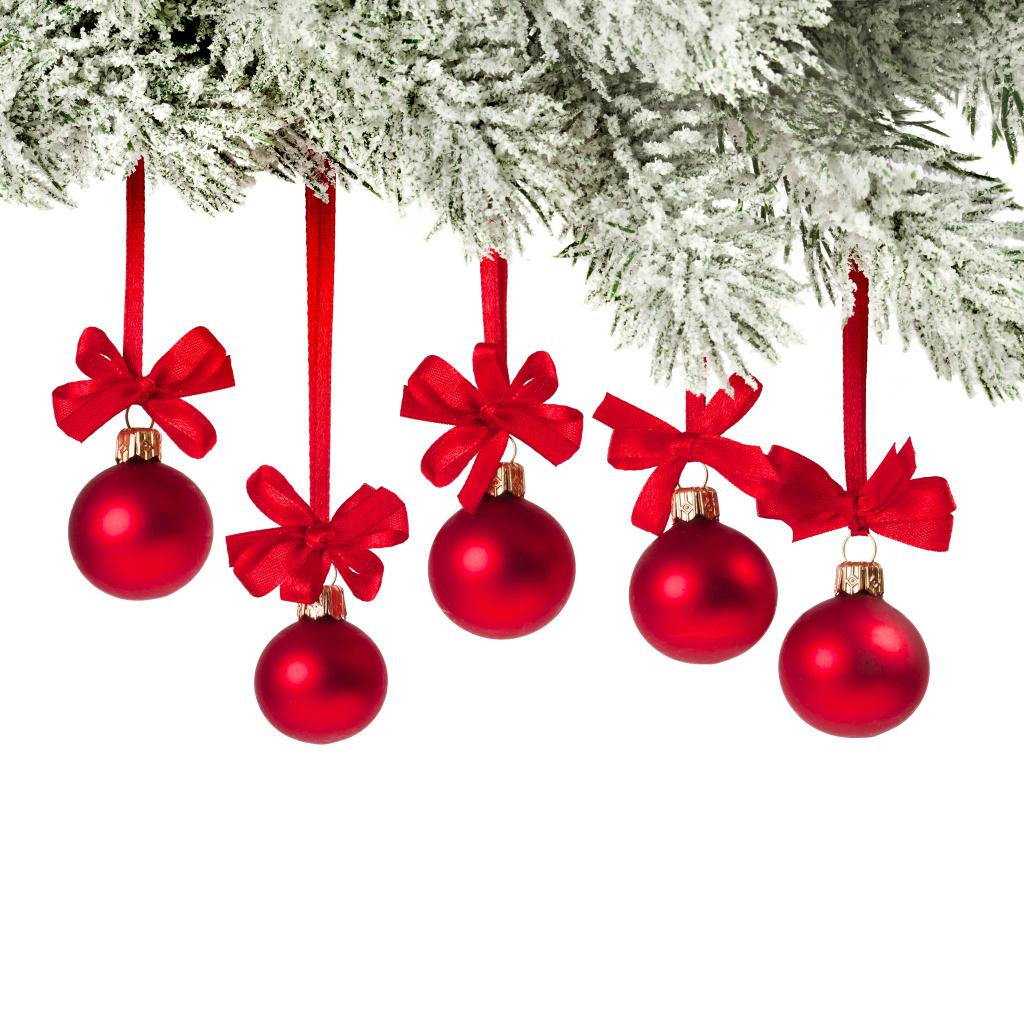 Po západu slunce končí advent a nastává štědrý den – den narození Ježíška (Ježíše Krista)
Tento den se dodržovala řada zvyků (rybí šupina pod talíř, sudý počet lidí u stolu, nevstávat od stolu, …)
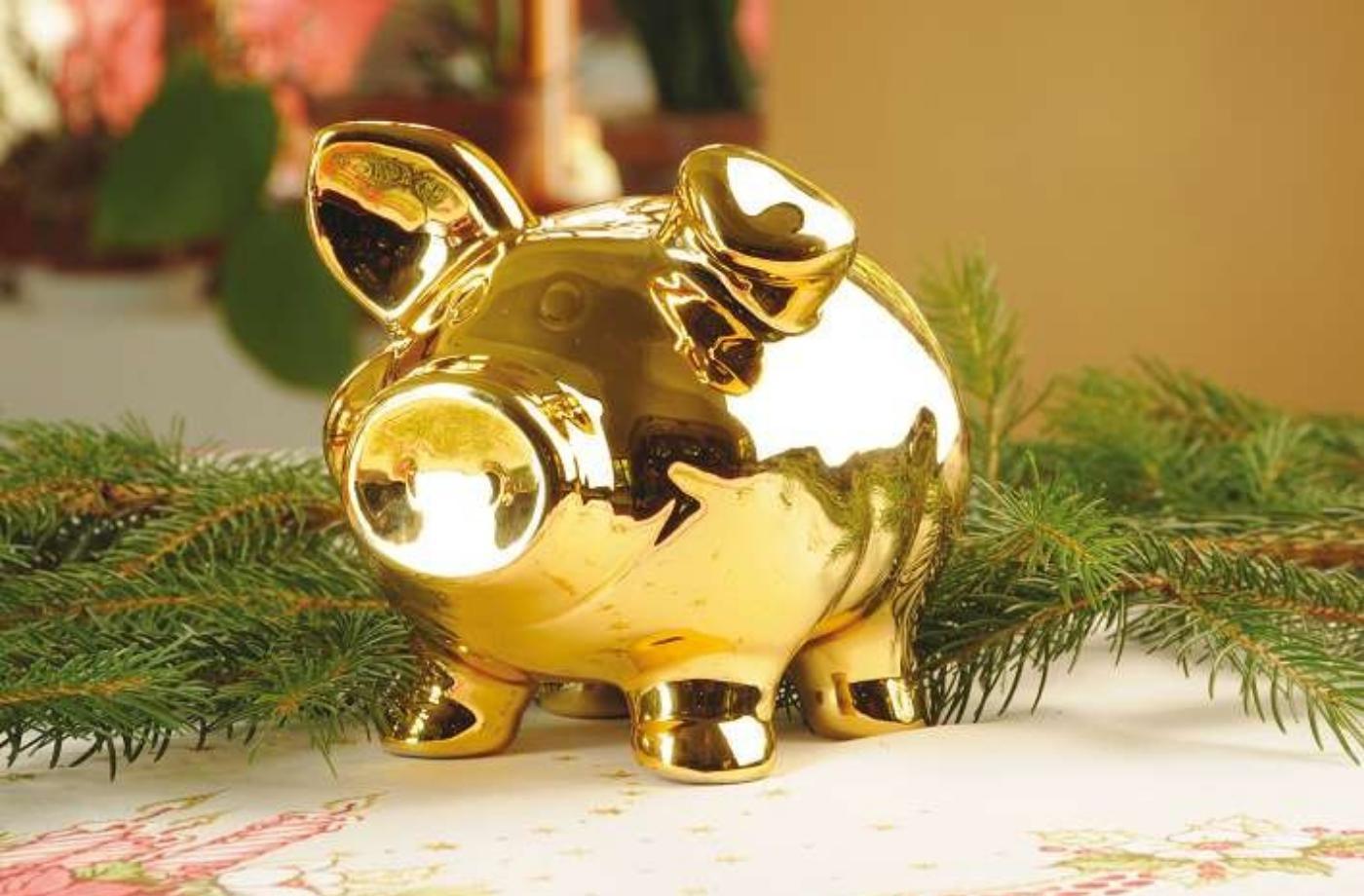 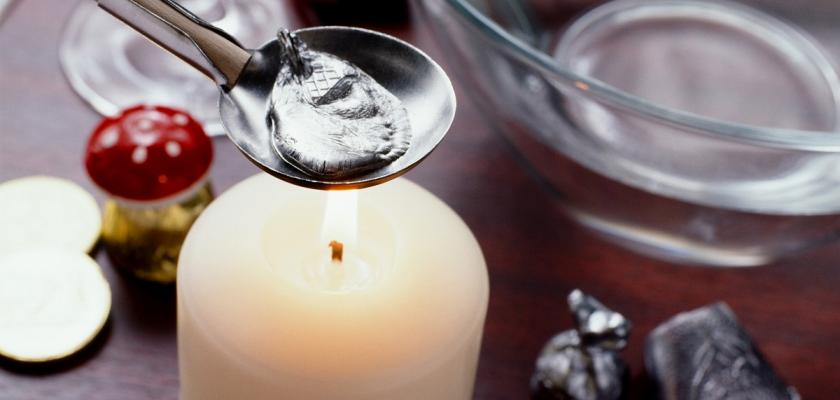 ZVYKY A TRADICE
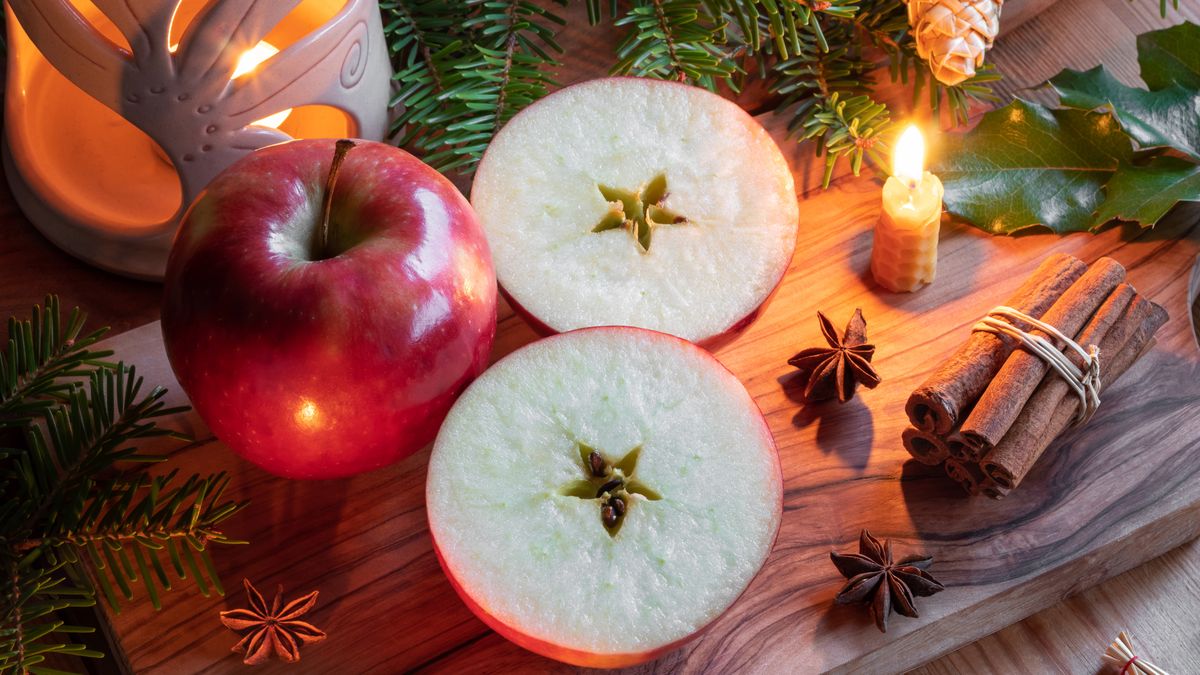 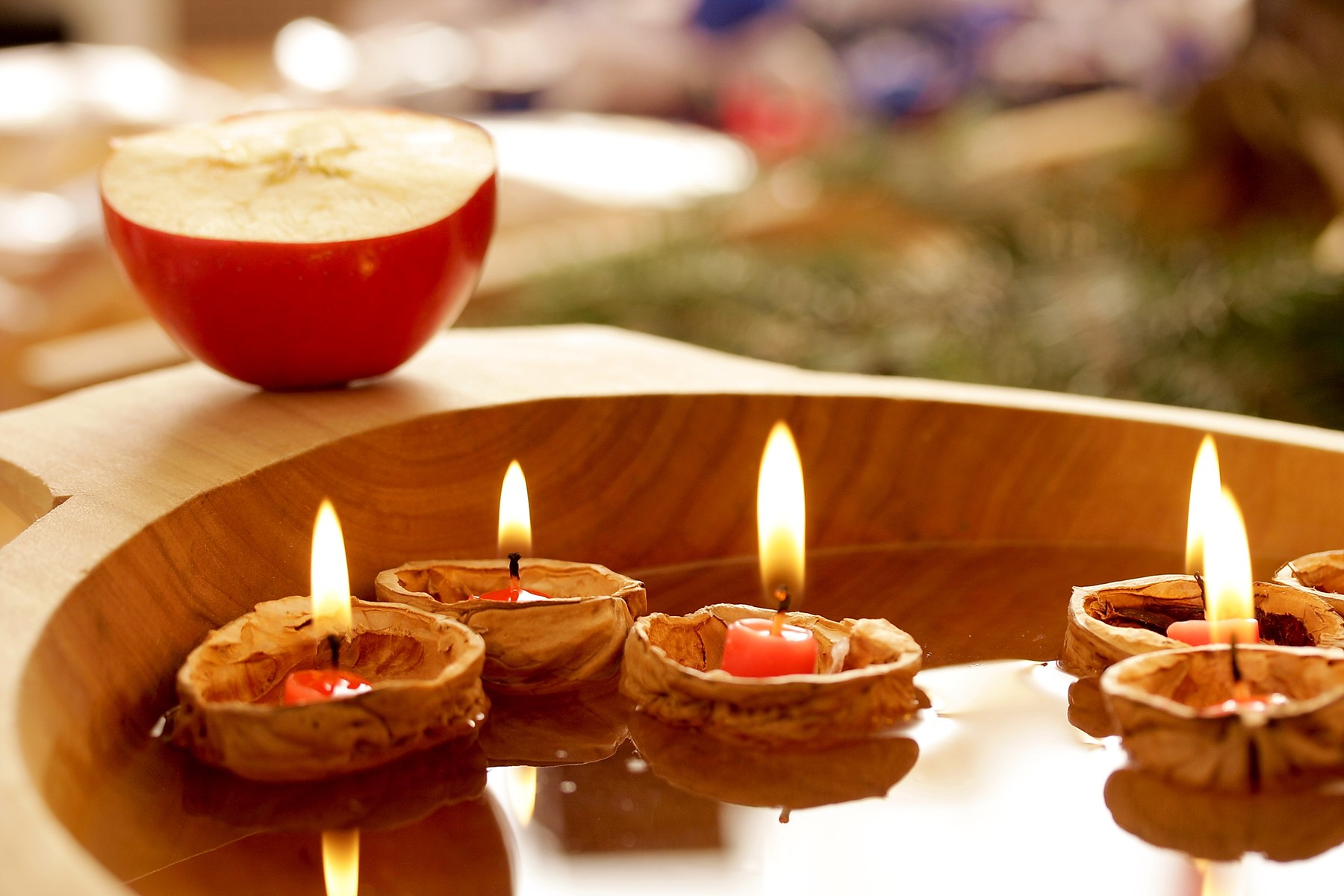 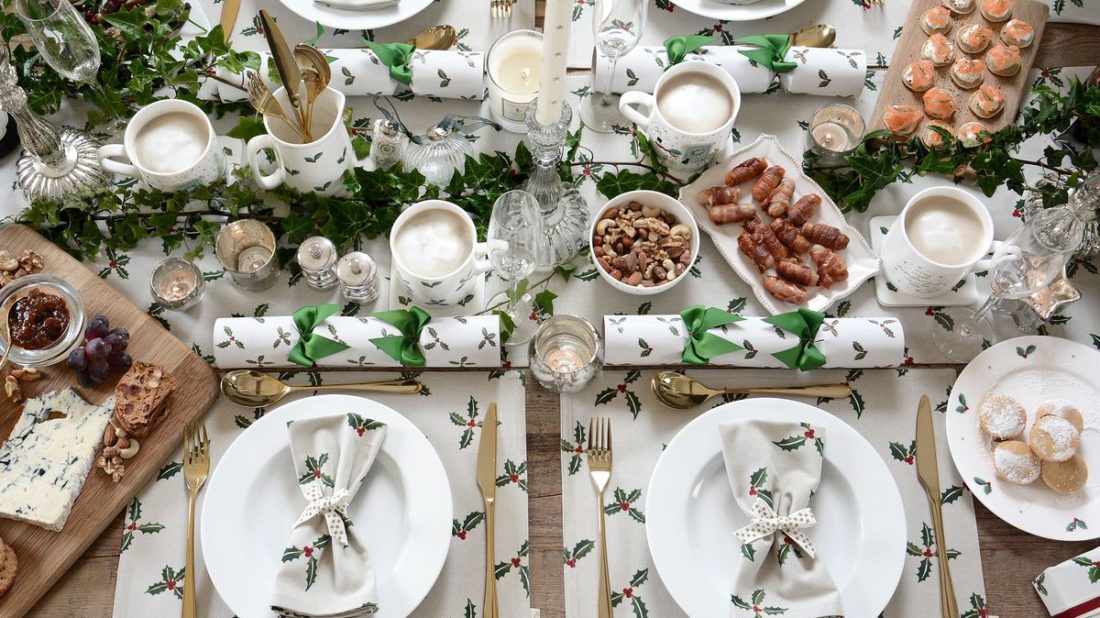 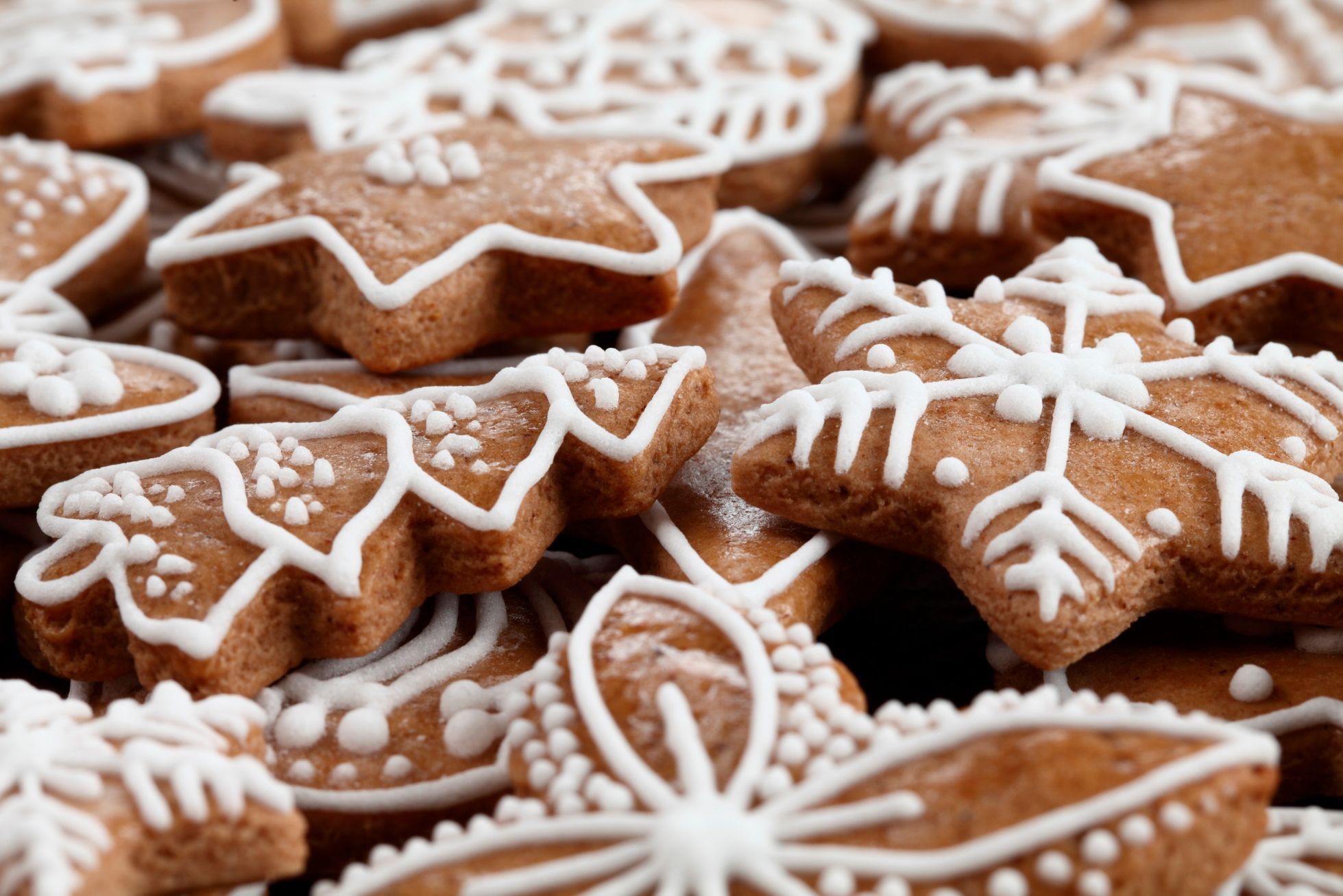 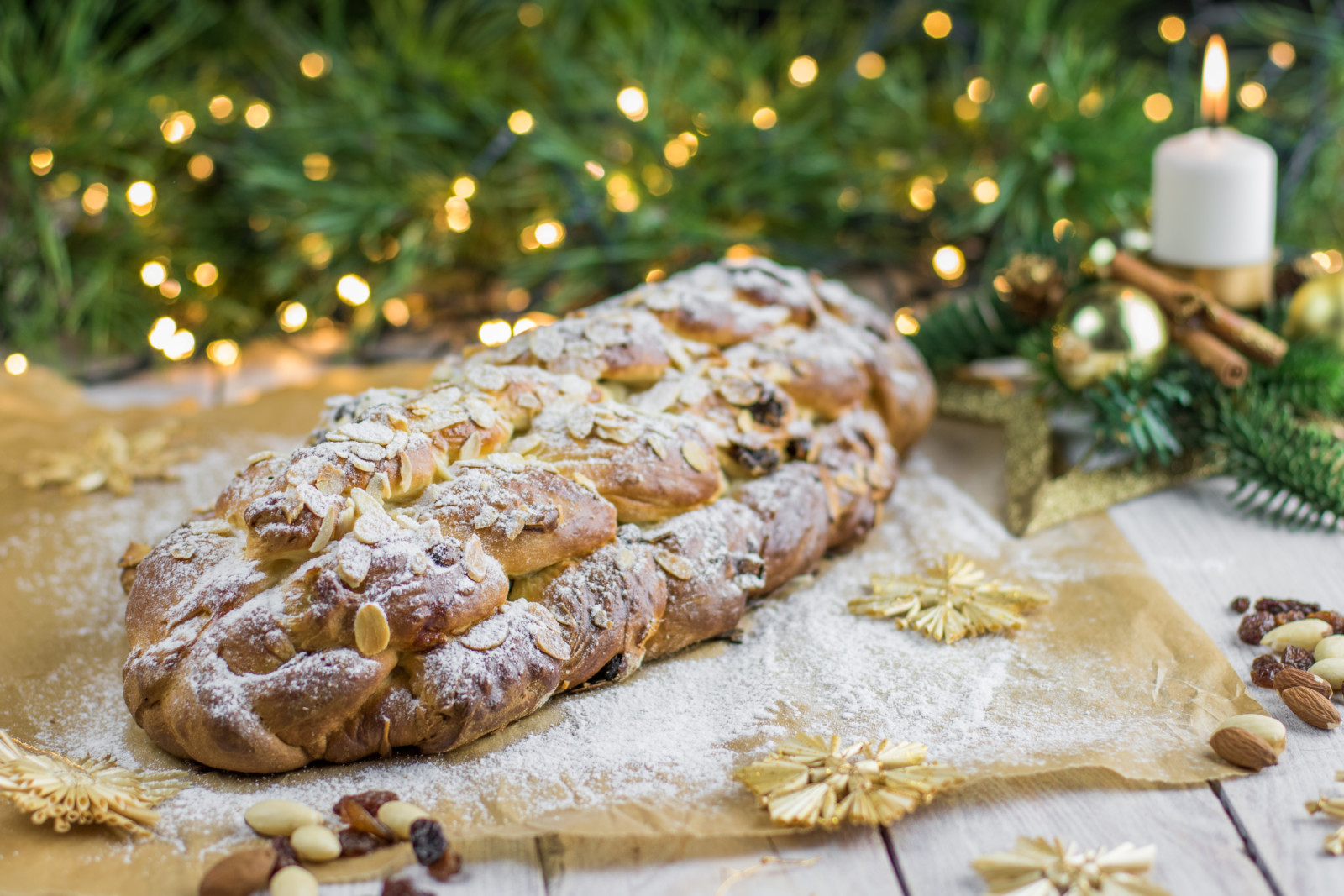 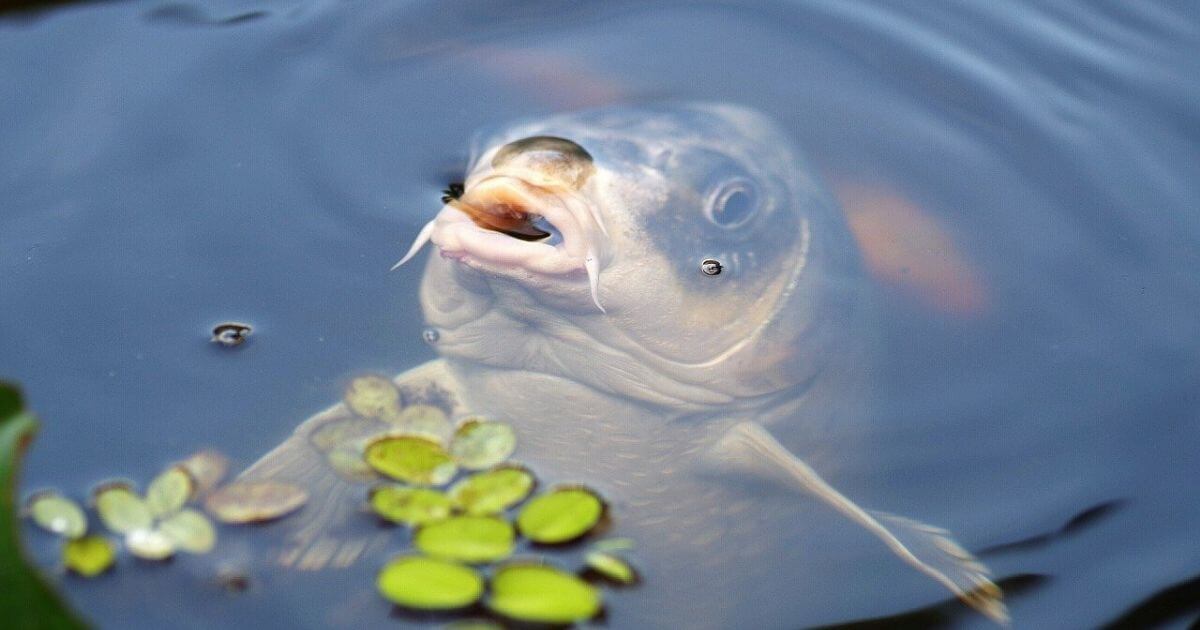 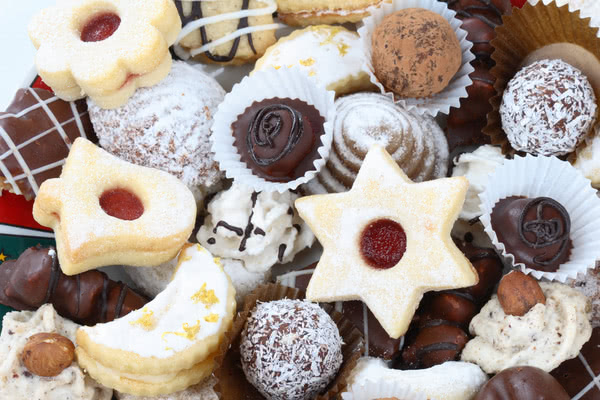 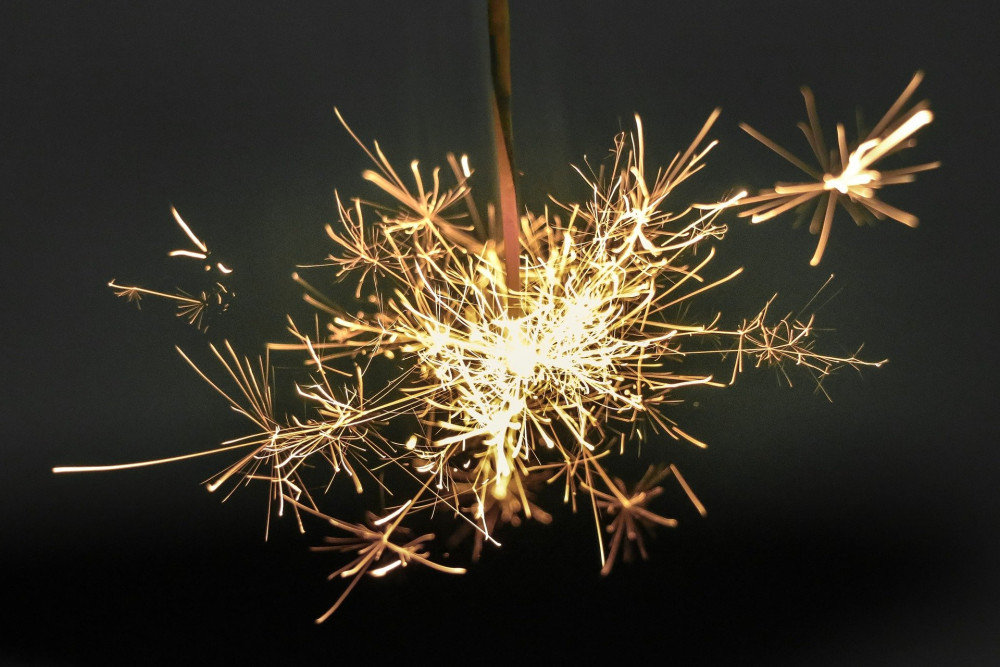 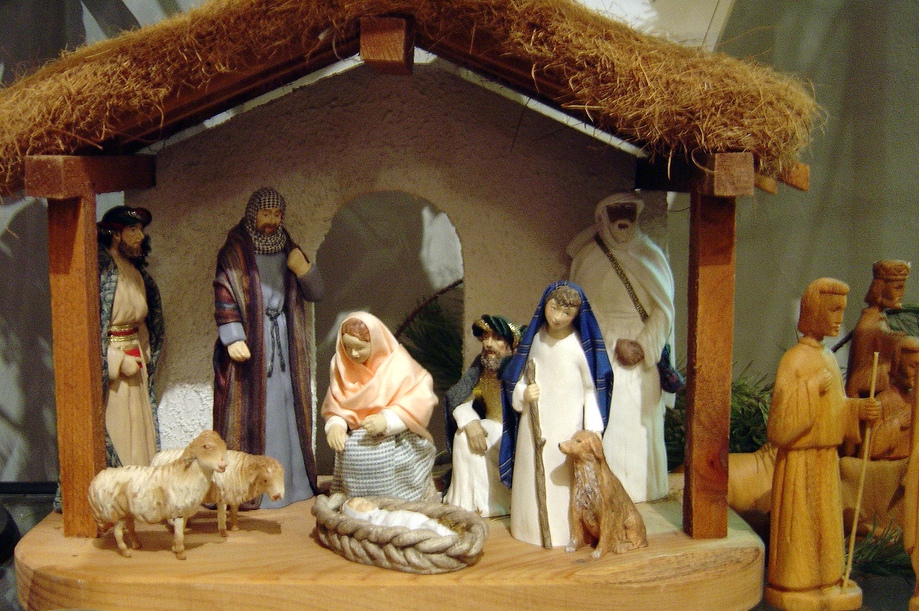 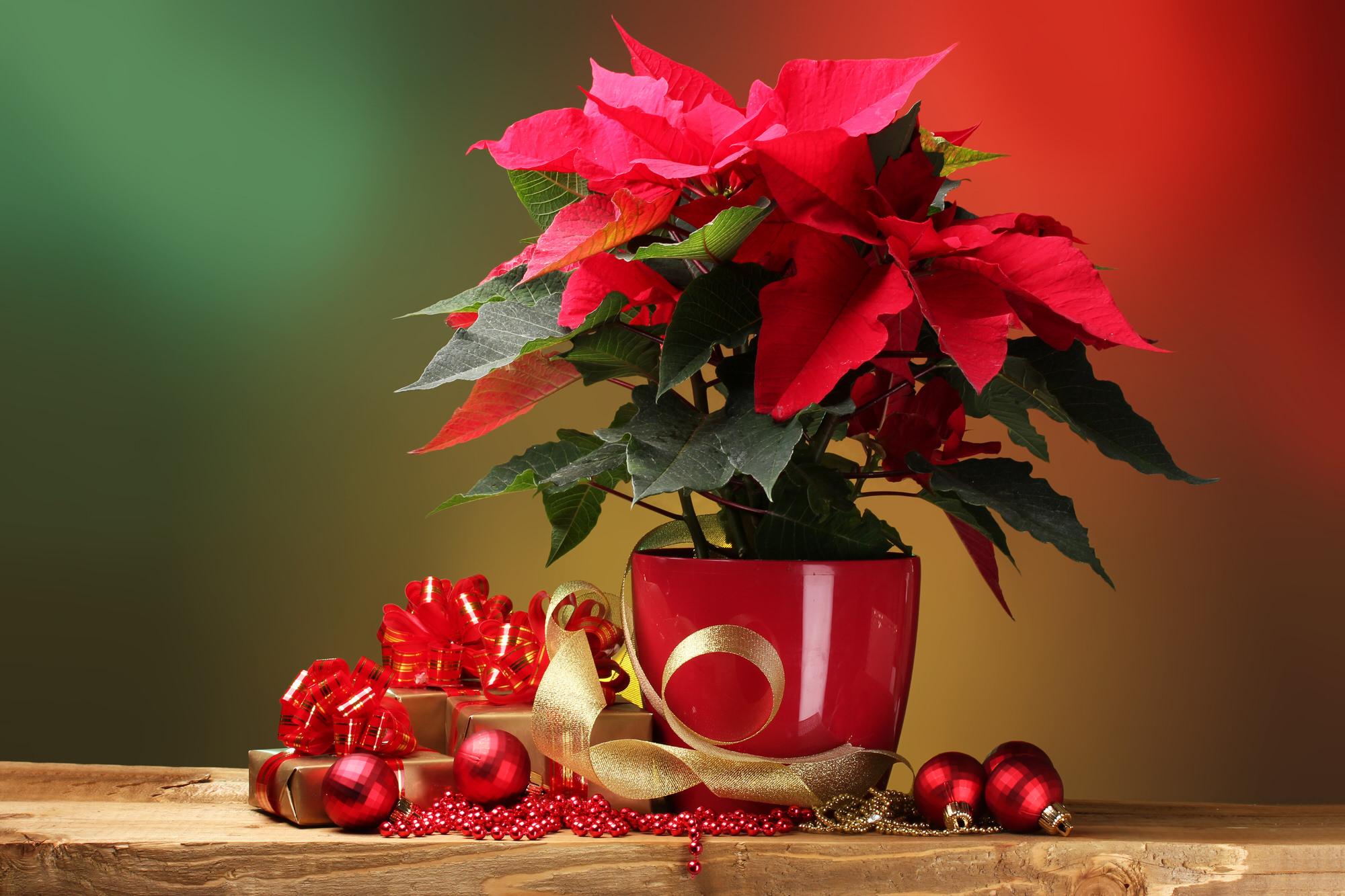 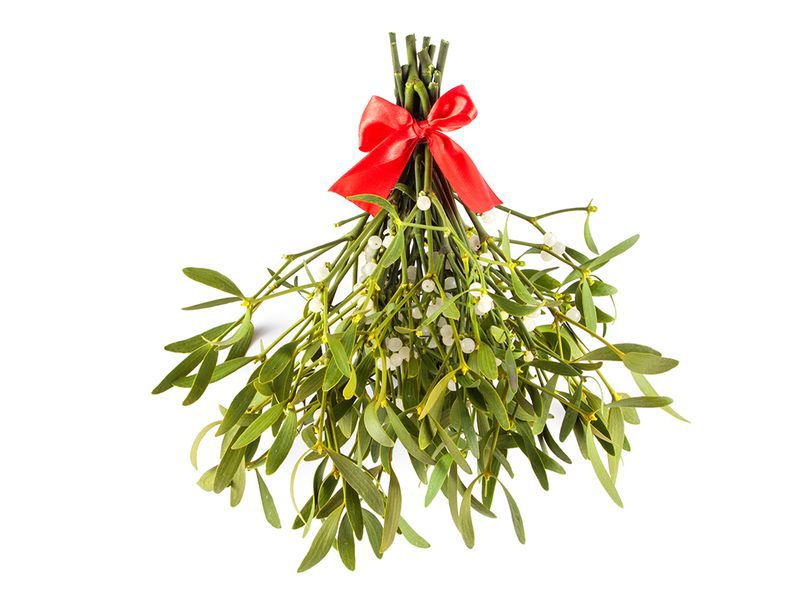 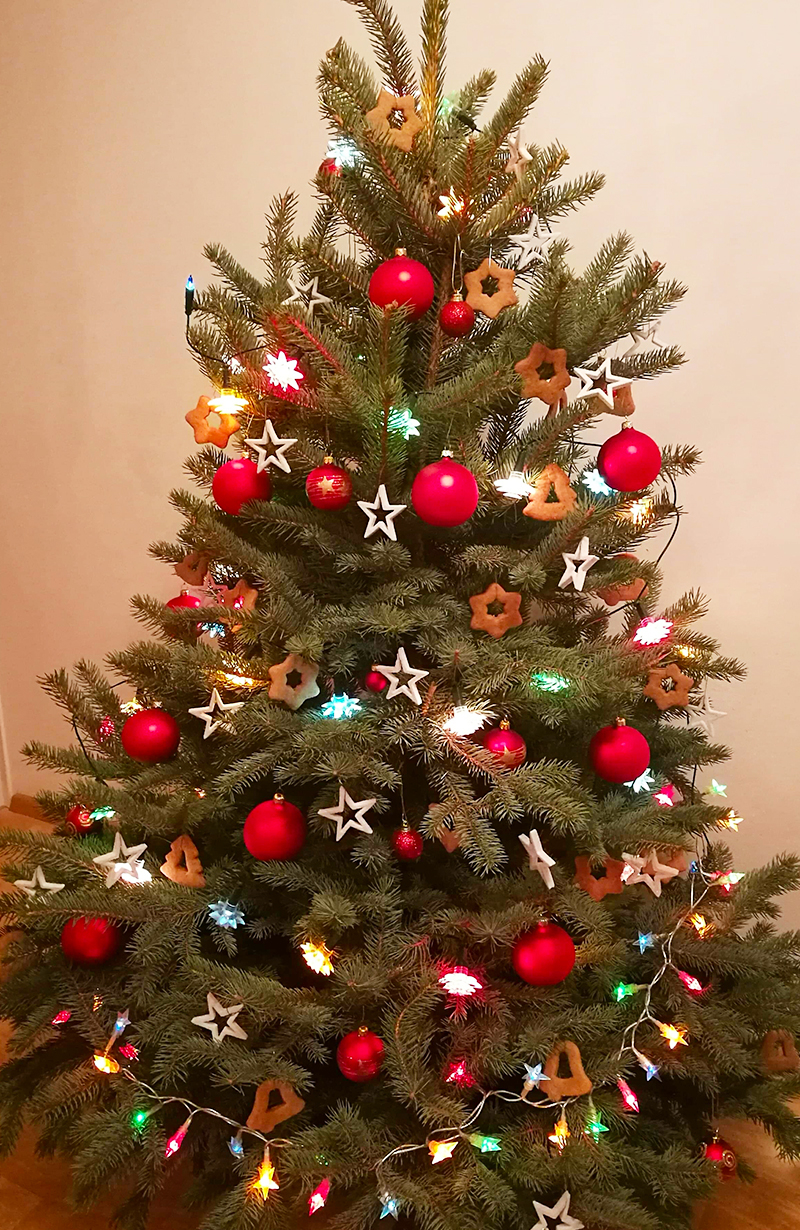 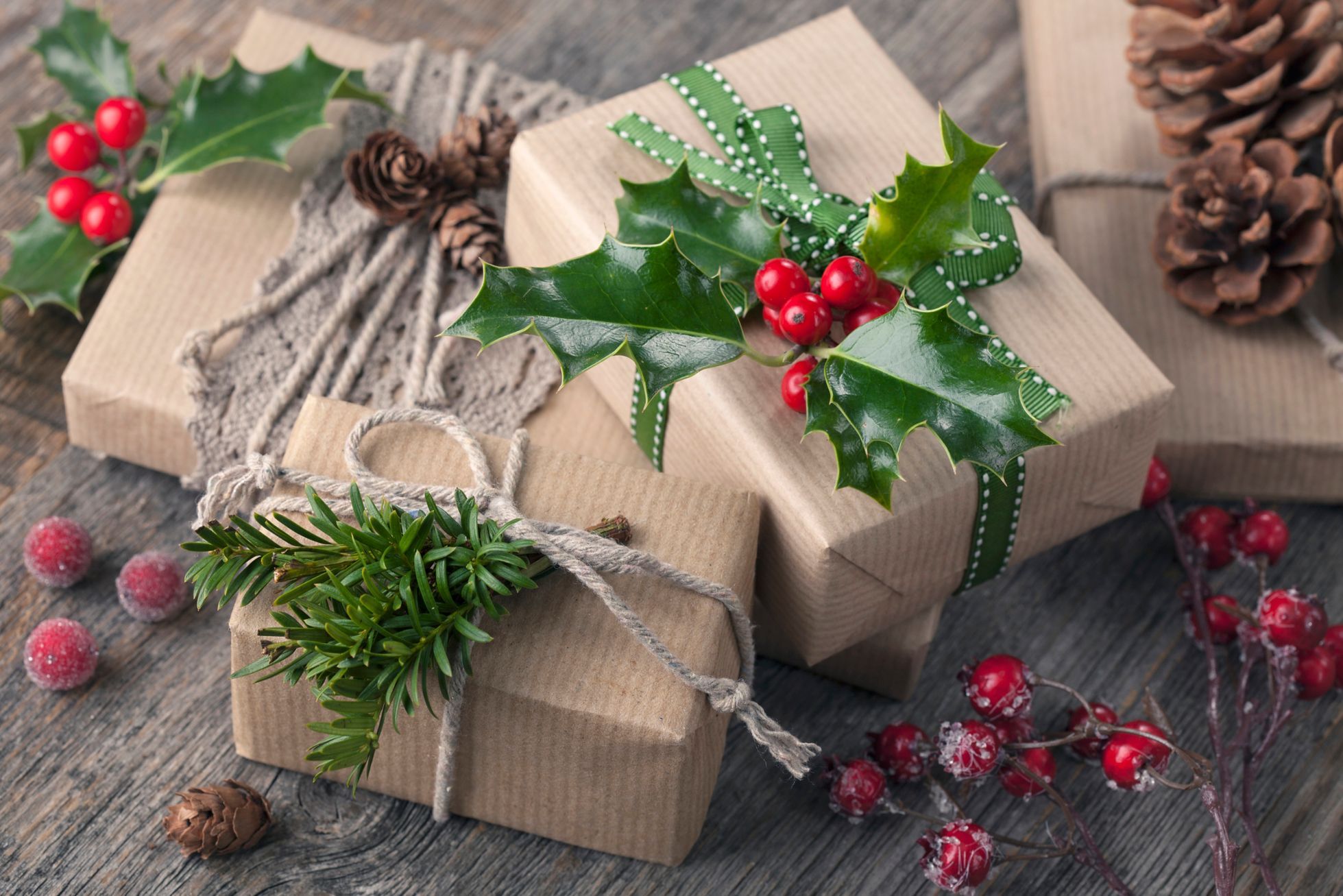 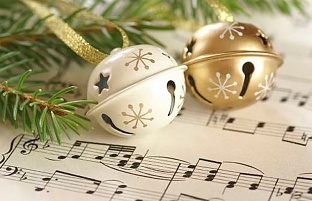 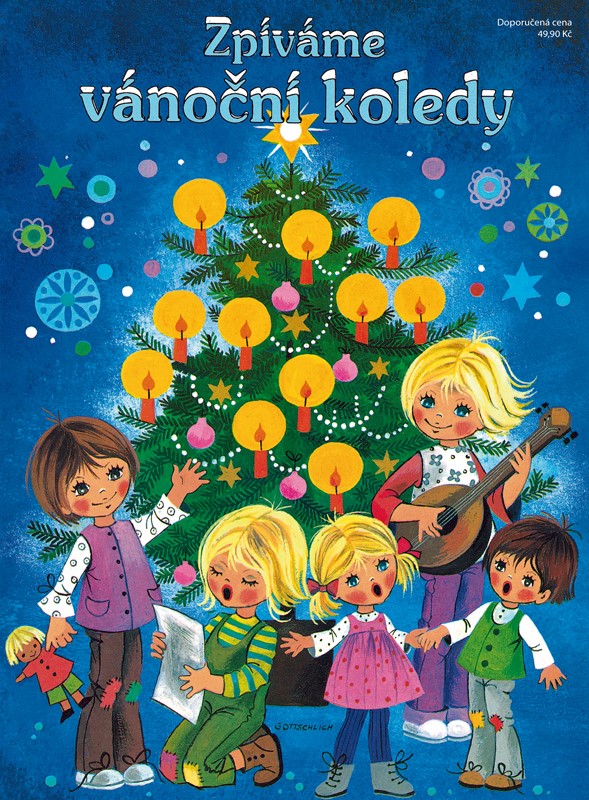 25. prosinec  Boží hod vánoční
26. prosinec – Svatý Štěpán
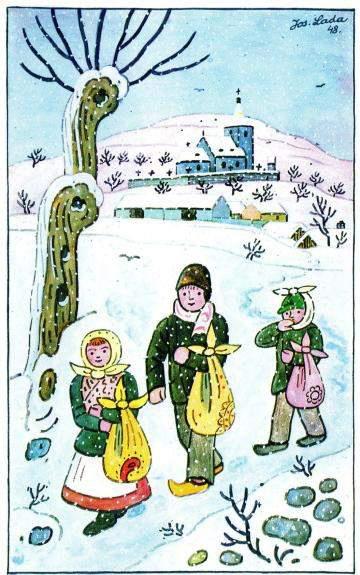 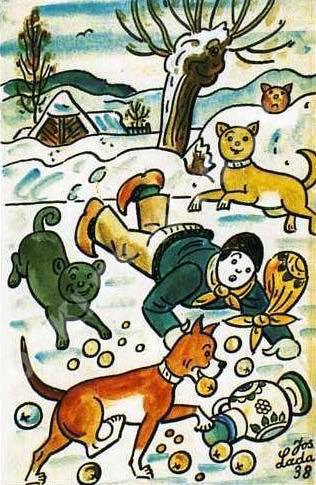 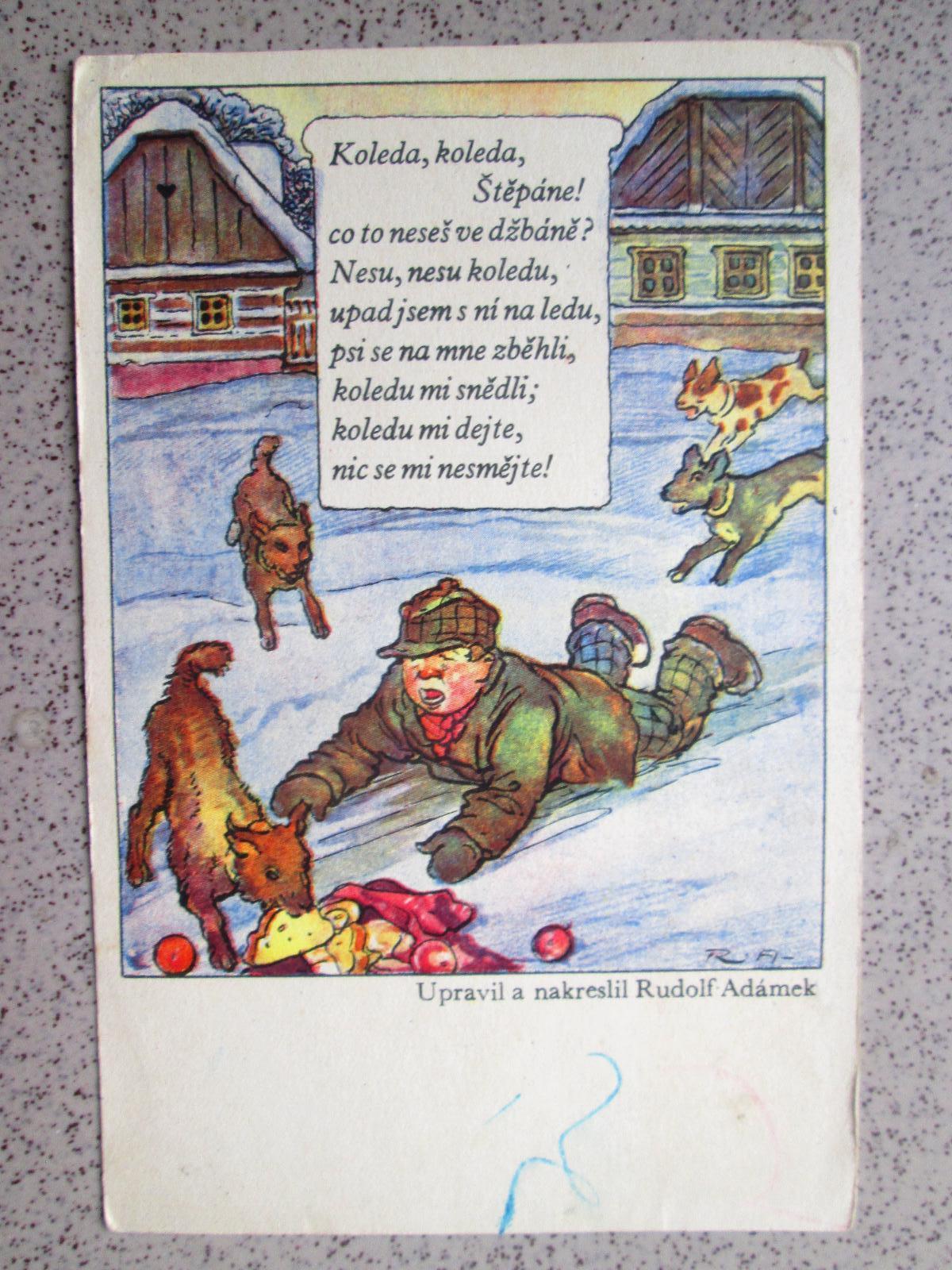 29. prosinec  DEN TIKÁNÍ HODIN
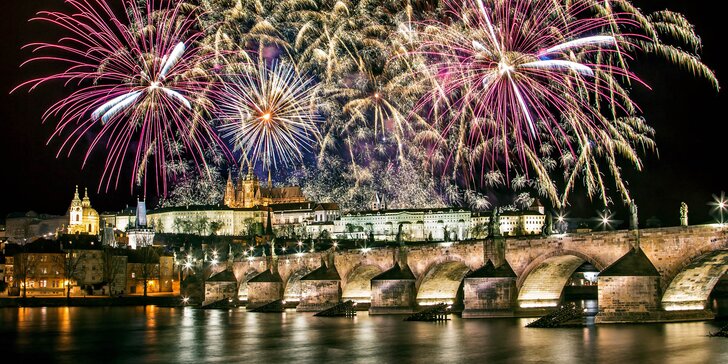 31. prosinec SILVESTR
Zasvěcen papeži Silvestrovi
Odchází staré a nastupuje nové
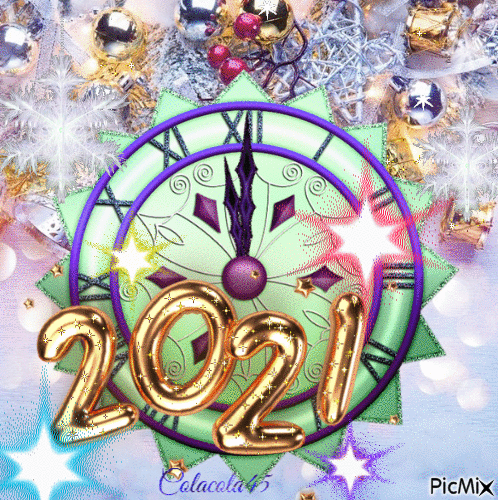 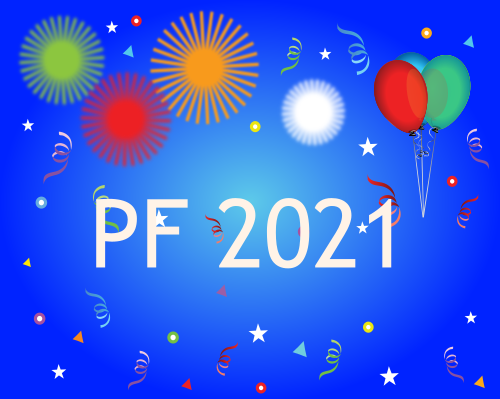